Modèles de diffusion de la lumière
Niveau : L3
Prérequis
Rayonnement du dipôle électrique
Antennes : expression de la puissance rayonnée par un dipôle oscillant à grande distance 
Théorème de Gauss
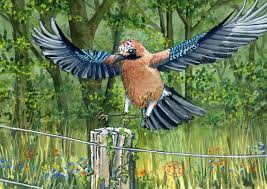 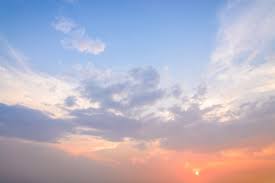 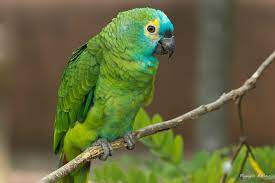 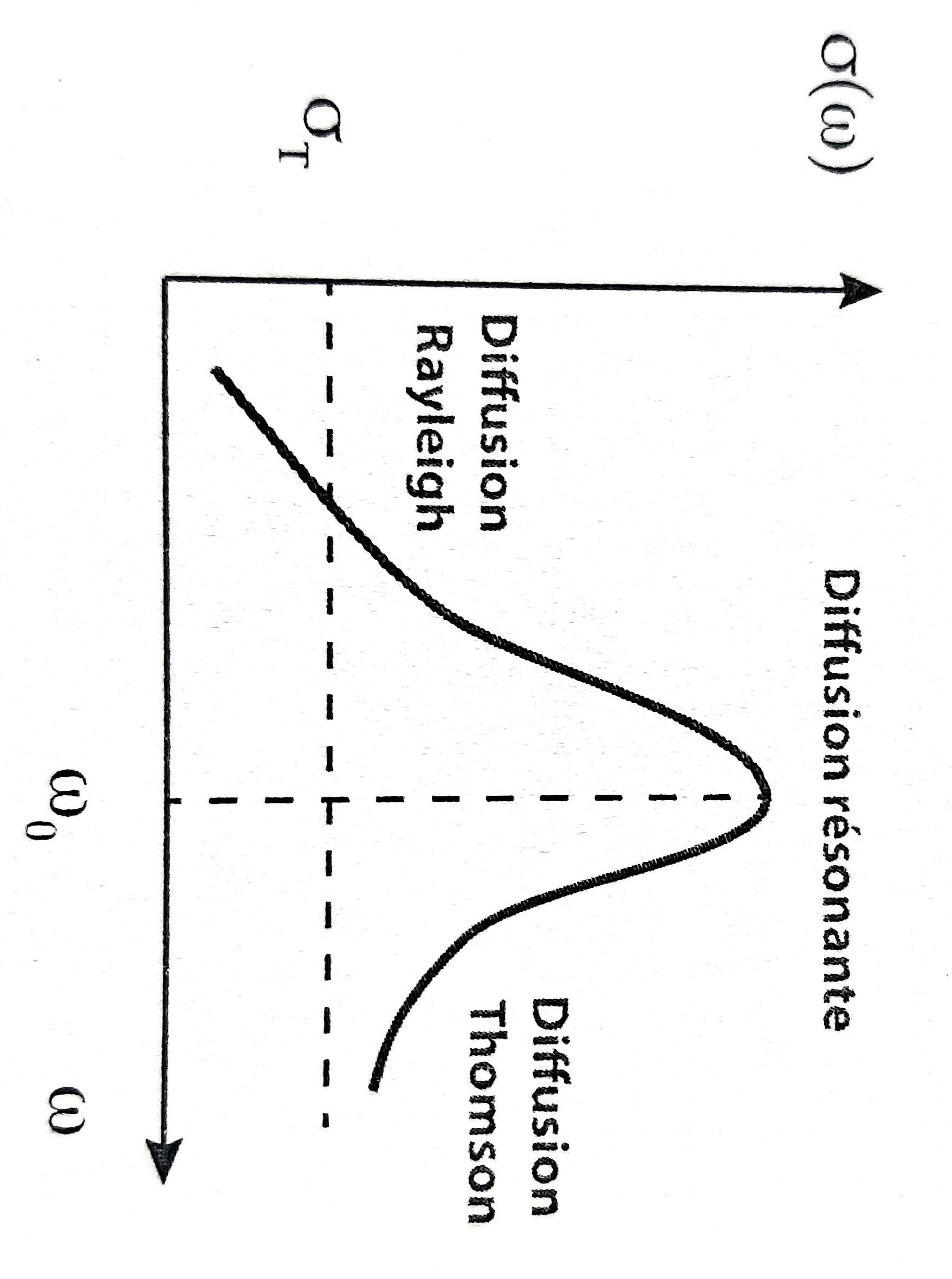 Diffusion résonante
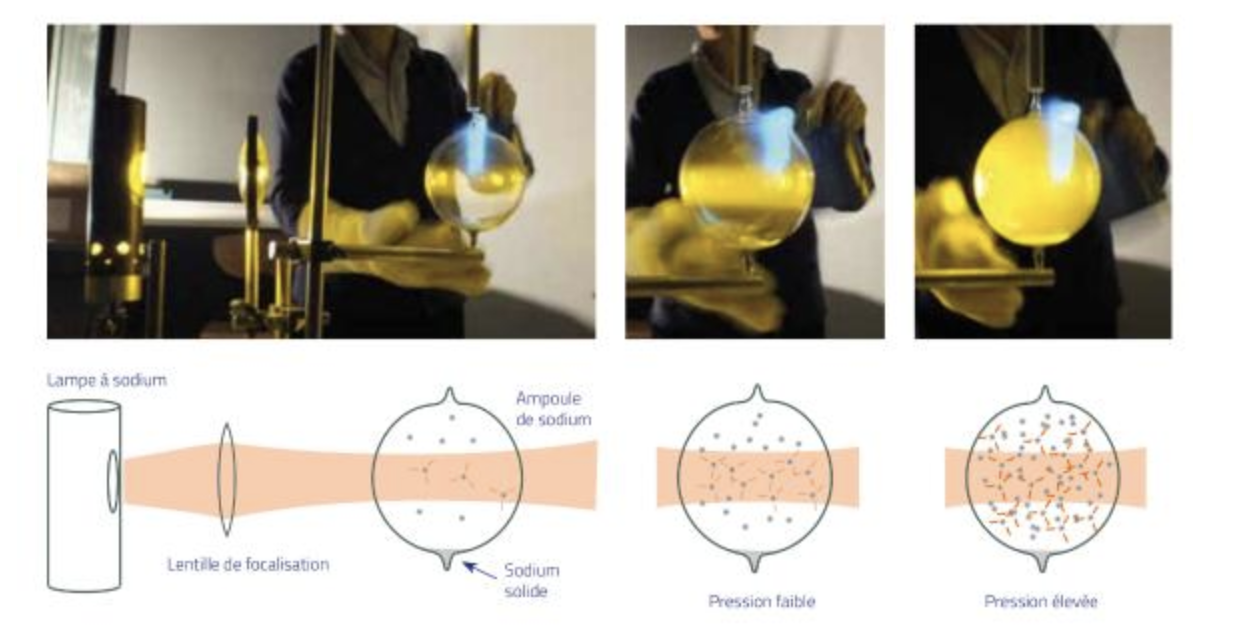 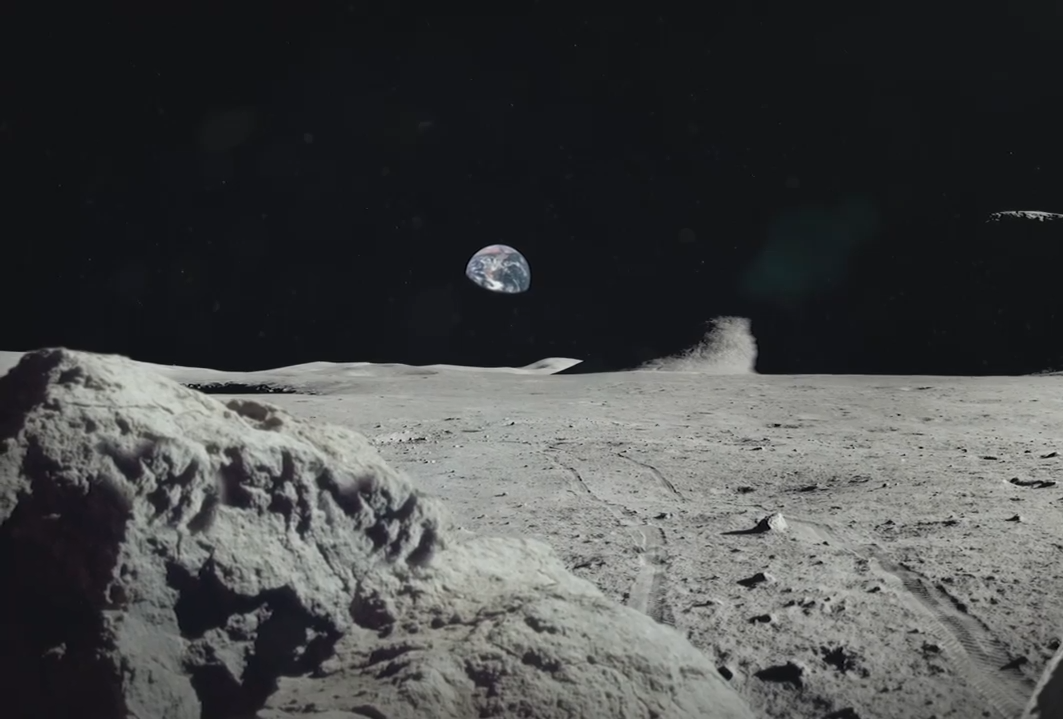 Diffusion de Rayleigh
Fréquence propre d’oscillation des électrons : 1017 Hz
Lumière solaire : 1014-1015 Hz
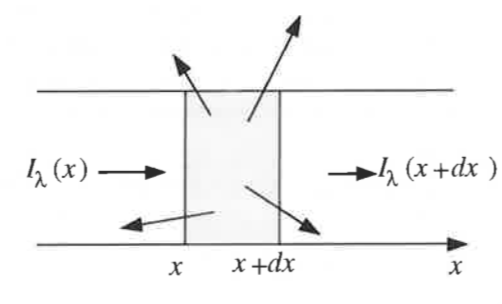 On considère que l’atmosphère comporte N molécules par unité de volume dont les rayonnements sont incohérents entre eux.
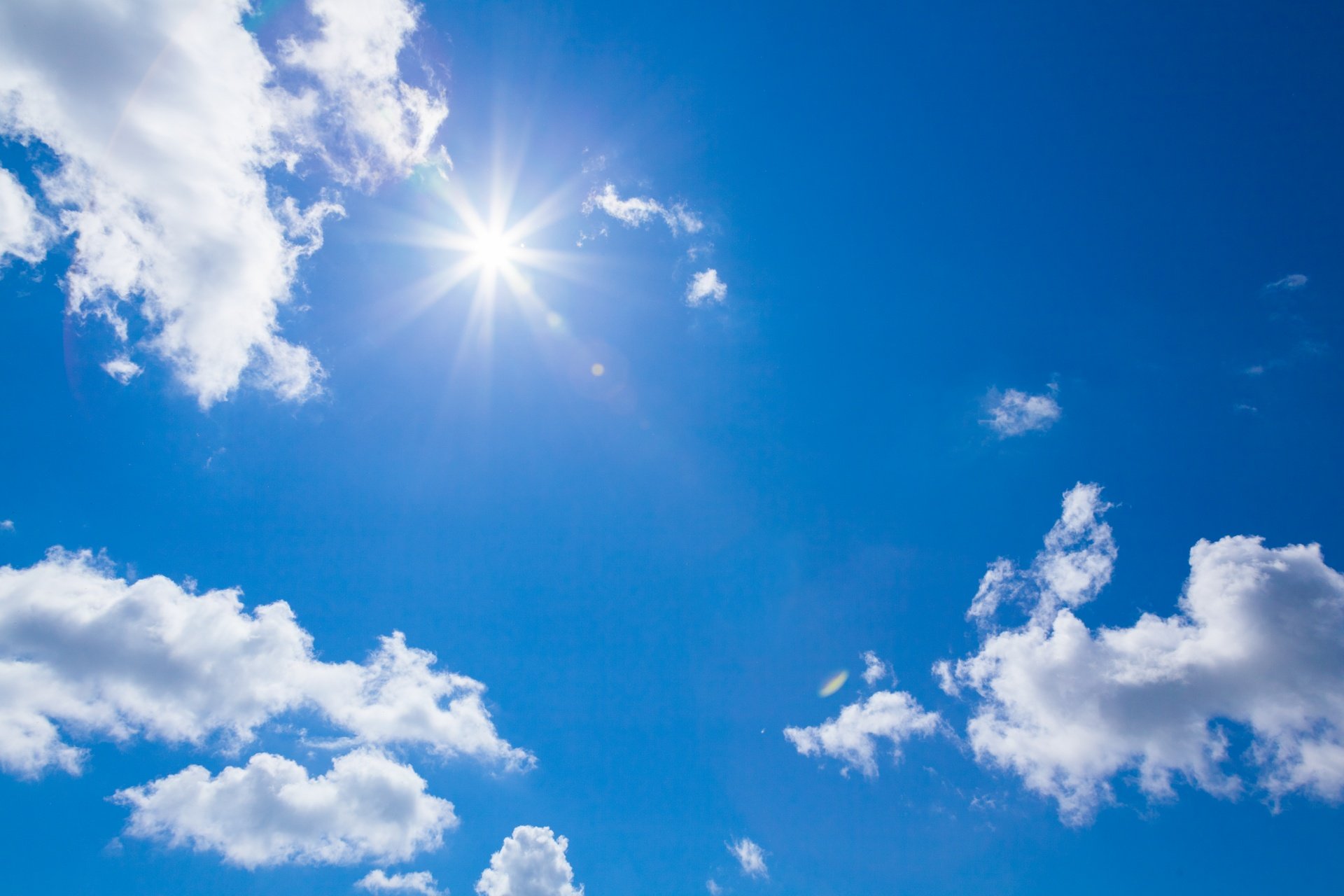 Puissance incidente : SIλ(x)
Puissance transmise : SIλ(x+dx)
Puissance diffusée par le volume de largeur dx : PdSdx
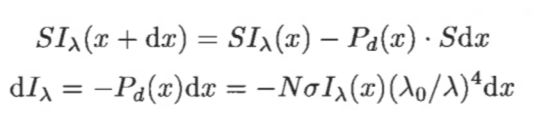 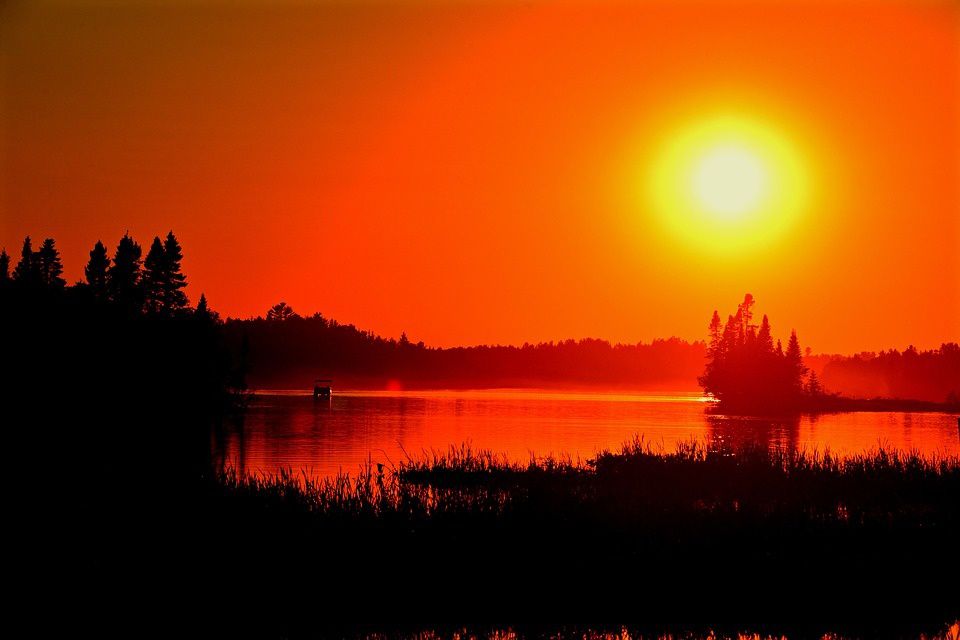 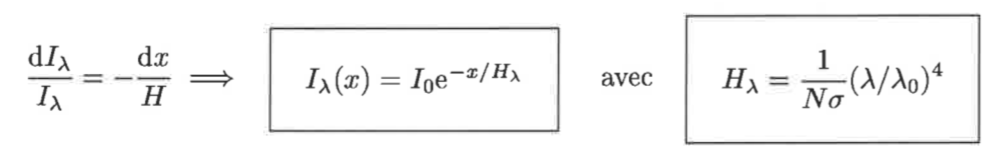 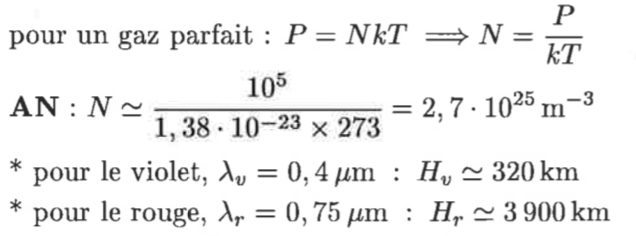 Polarisation de la lumière du ciel
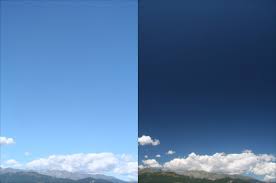 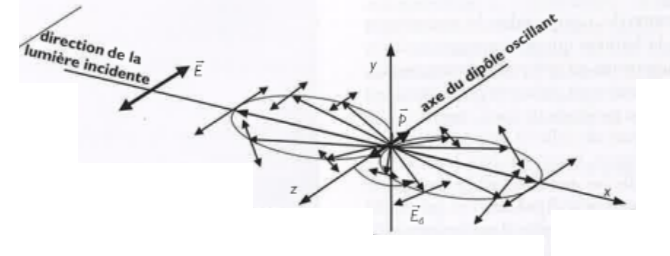 Diagramme de rayonnement d’un dipôle oscillant
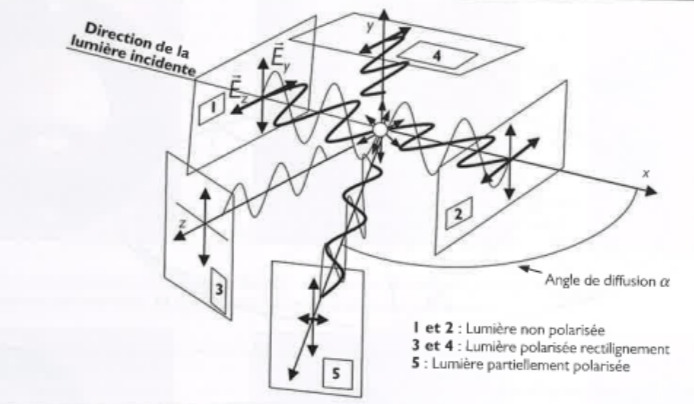 Pour un observateur sur Terre : 
Les lieux de même tau de polarisation sont des cercles centrés sur l’axe Soleil – point antisolaire
En raison de l’anisotropie des molécules diffusantes et des diffusions multiples, le tau de polarisation maximal est d’environ 80%
La direction de polarisation partielle est dirigée suivant la normale au plan défini par le triangle Soleil- observateur – point visé par l’observateur
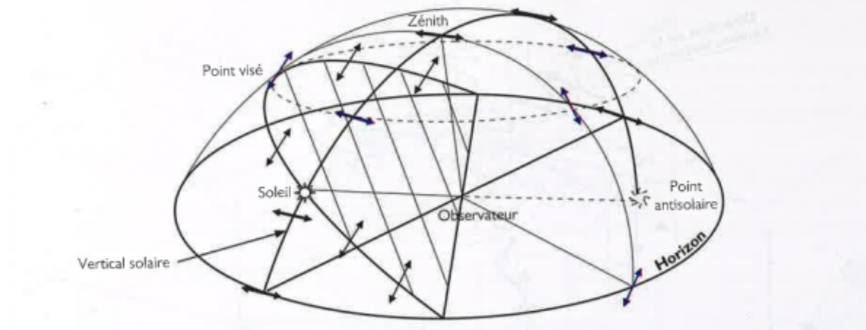 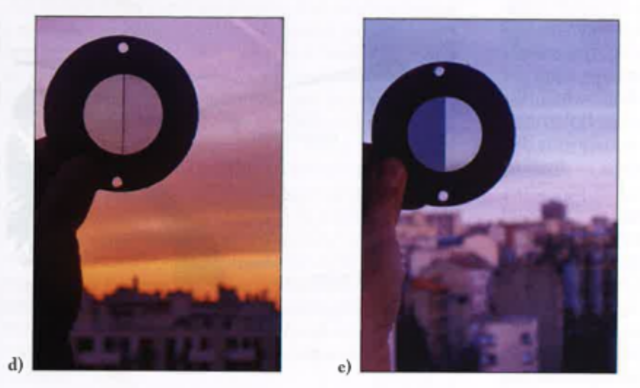 Direction du Soleil couchant : lumière non polarisée
Direction perpendiculaire au Soleil couchant : lumière partiellement polarisée
Bibliographie
Geais : natureiciailleurs
Ciel : ombellisciences
Perroquet : Pinterest.fr
Lune : météomédia
Ciel 2 : météo bretagne
Soleil couchant : cosmopolis
Polarisation de la lumière du ciel : astrosurf